Congratulations on the birth of your baby!
After giving birth, it’s important to maintain the healthy habits you practiced while you were pregnant and continue to see your obstetric (OB) health care provider postpartum.

We recommend that all women have a 
Early Postpartum Visit / Maternal Health Safety Check 
within 2 weeks of giving birth, 
as well as a routine postpartum visit at approximately 6 weeks after delivery.
WHY IS THIS IMPORTANT TO ME?
We recommend that all women are seen within 2 weeks of giving birth so that their health care provider can assess how they are recovering after delivery.  Most women who give birth recover without problems, but any woman can have complications. Your OB health care provider will look for these potential complications that can occur in the postpartum period and will also assess your recovery and provide support.
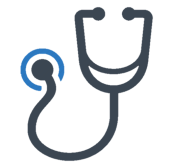 WHAT HAPPENS AT MY 
EARLY POSTPARTUM VISIT?
 Your OB provider or clinical team will: 
Check your blood pressure 
Assess for wound or perineum healing
Assess your postpartum bleeding is appropriate
Assess your mood and provide support
Provide breastfeeding support
Provide family planning/ contraceptive counselling 
Link you to any needed health services or follow up
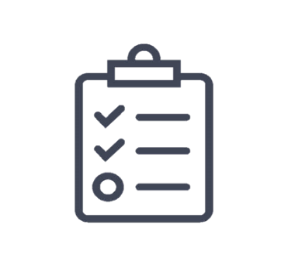 HOW DO I SCHEDULE MY EARLY POSTPARTUM VISIT?
Please call your OB provider’s office before you leave the hospital after delivery to schedule your  early postpartum visit / maternal health safety check within 2 weeks of delivery. You may also want to schedule your 6 week postpartum visit.  Tell your nurse or provider when your visit is scheduled.  If you deliver over a weekend, then please call the office on Monday to schedule.
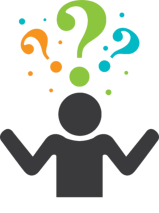 INSERT hospital Logo here
My Healthcare Provider Name:	_______________________________

My Healthcare Provider Phone:	_______________________________

Date of my appointment: 	_______________________________
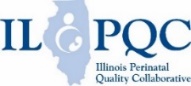